«Засветись»
Безопасность превыше всего!
«Нас видно на дороге»
Чтобы видно было на дороге - фликер нам поможет
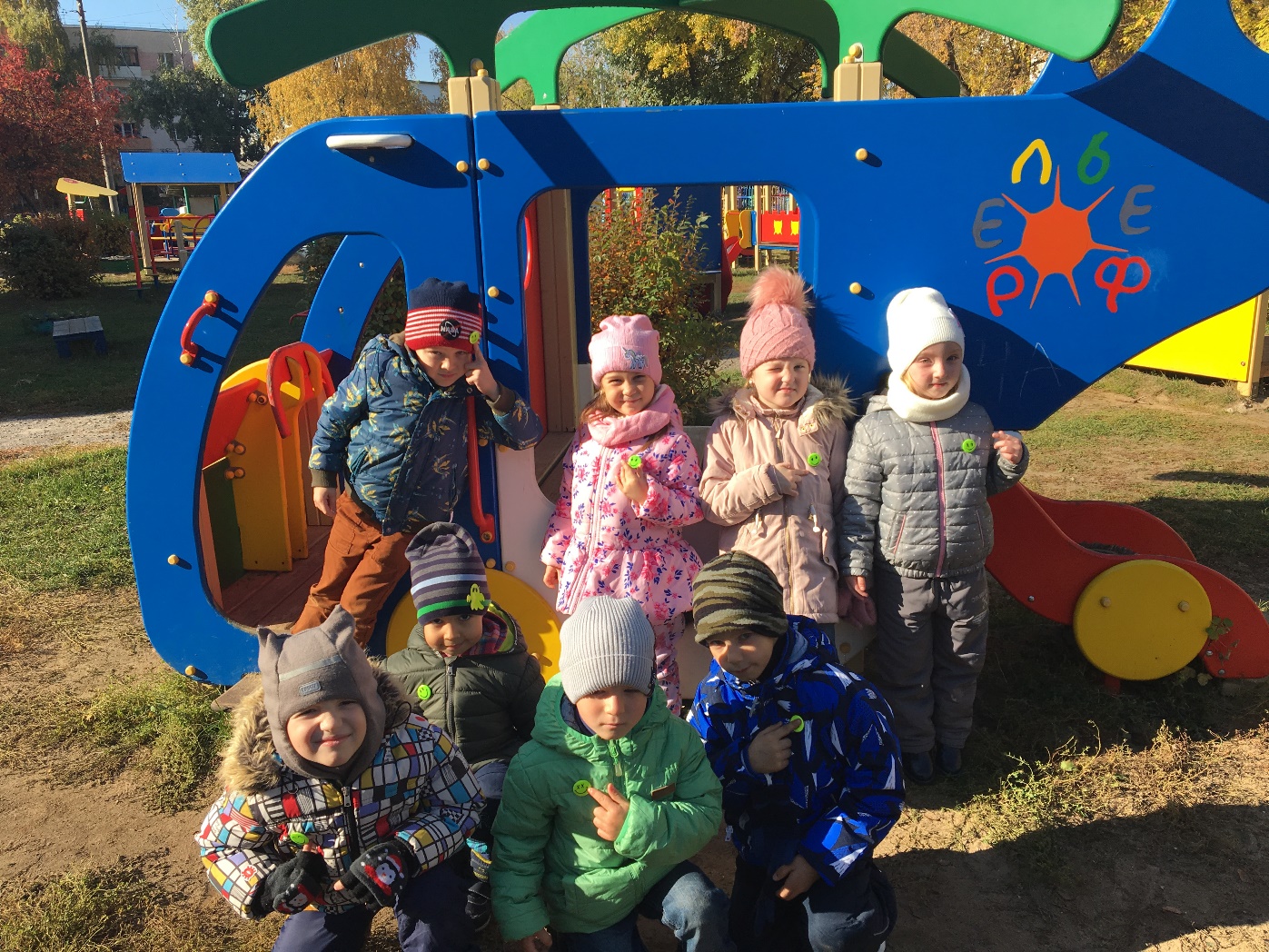 Зная правила ПДД – не окажешься в беде!